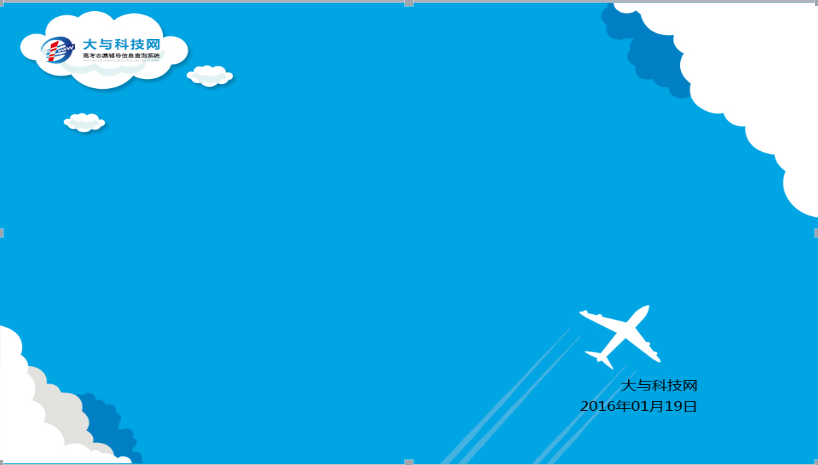 大与科技网 高考直通车
系统使用方法
1-登陆说明
2-用户登陆成功
3-高考加油站 学生成绩跟踪 报考直通车
4-高考加油站
5-学生成绩跟踪管理系统
5-1-学生成绩添加
5-2-学生成绩变化曲线
5-3-上年录取成绩查询
6-院校查询功能-985院校
7-院校信息-北京理工大学
7-1-院校录取信息
7-2-专业录取详细信息
7-3-专业录取详细个人信息
8-五步知院校
8-1-个人信息设置
8-2-职业测评
8-3-分数折合
9-智能查询
9-1-一分一段查询
9-2-按地区查询
9-2-按地区查询-上海财经大学
9-3-按专业查询-会计学
10-专业查询
10-1-特色专业
10-2-专业汇总查询
10-3-具体专业介绍-经济统计学
11-志愿辅导
11-1-高考名词解释
11-2-视频辅导
12-售后服务